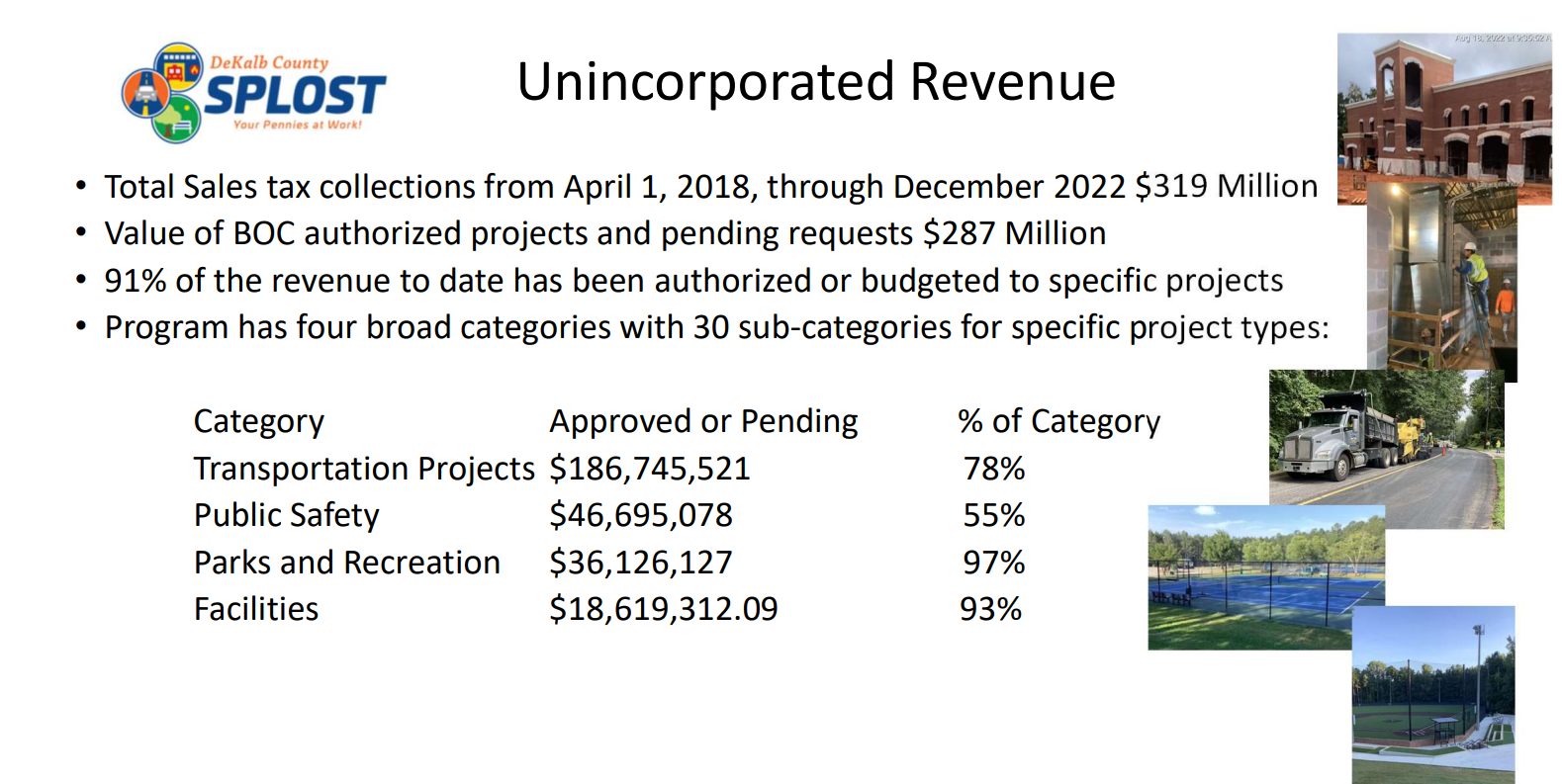 DeKalb County’s SPLOST 1 Program
SPLOST Committee of the Whole Meeting 
April 20, 2023
Michael L. Thurmond, CEO 
DeKalb County Board of Commissioners
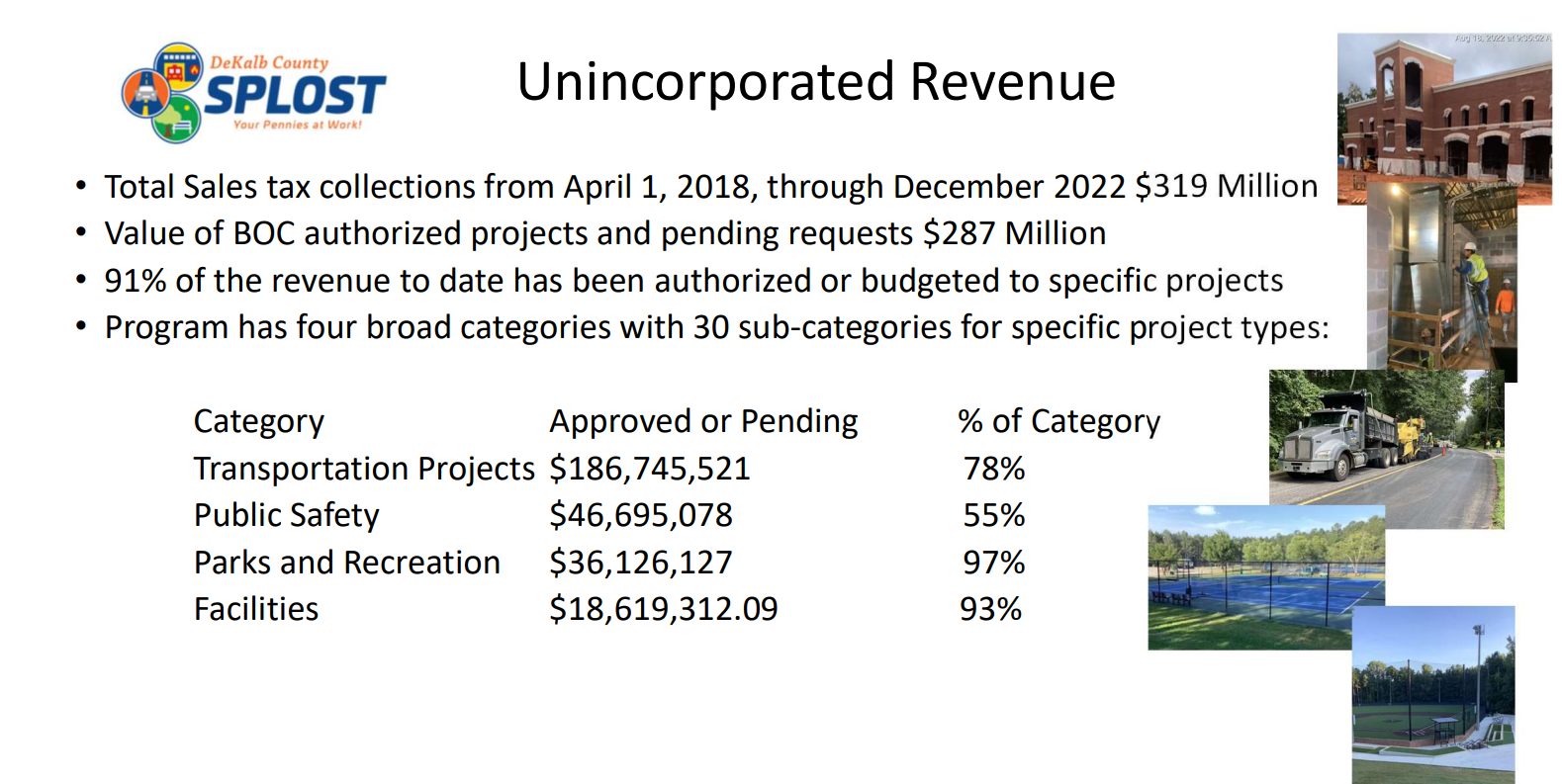 Starting Point
What we Know
2
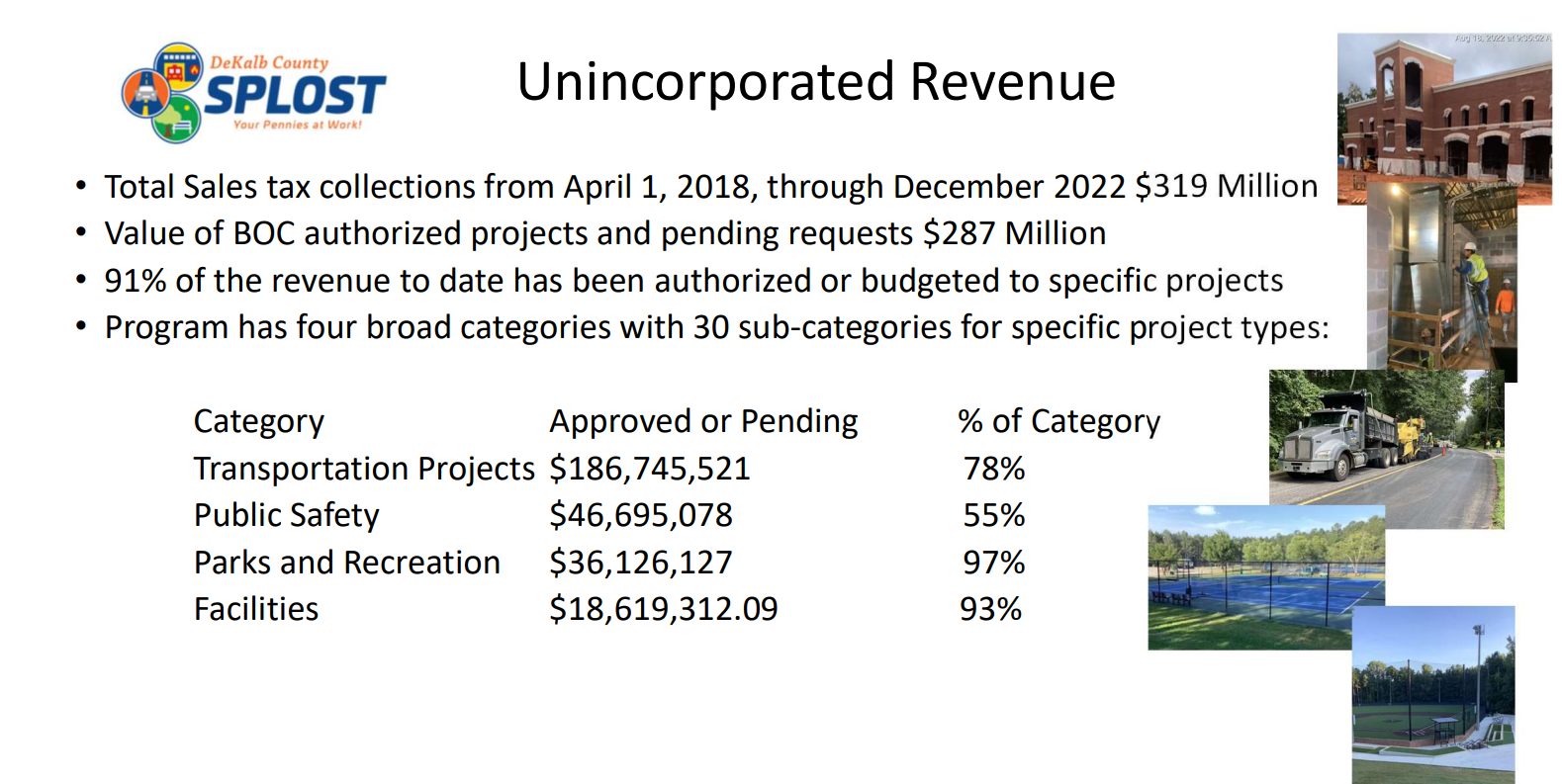 What is SPLOST ?
SPLOST (Special Purpose Local Option Sales Tax) is a one-cent sales tax that provides funding exclusively for capital projects – roads, building, infrastructure etc.  DeKalb’s SPLOST 1 has some limits on which projects can be funded:

Transportation 	85%
Capital Outlay - 	15%
3
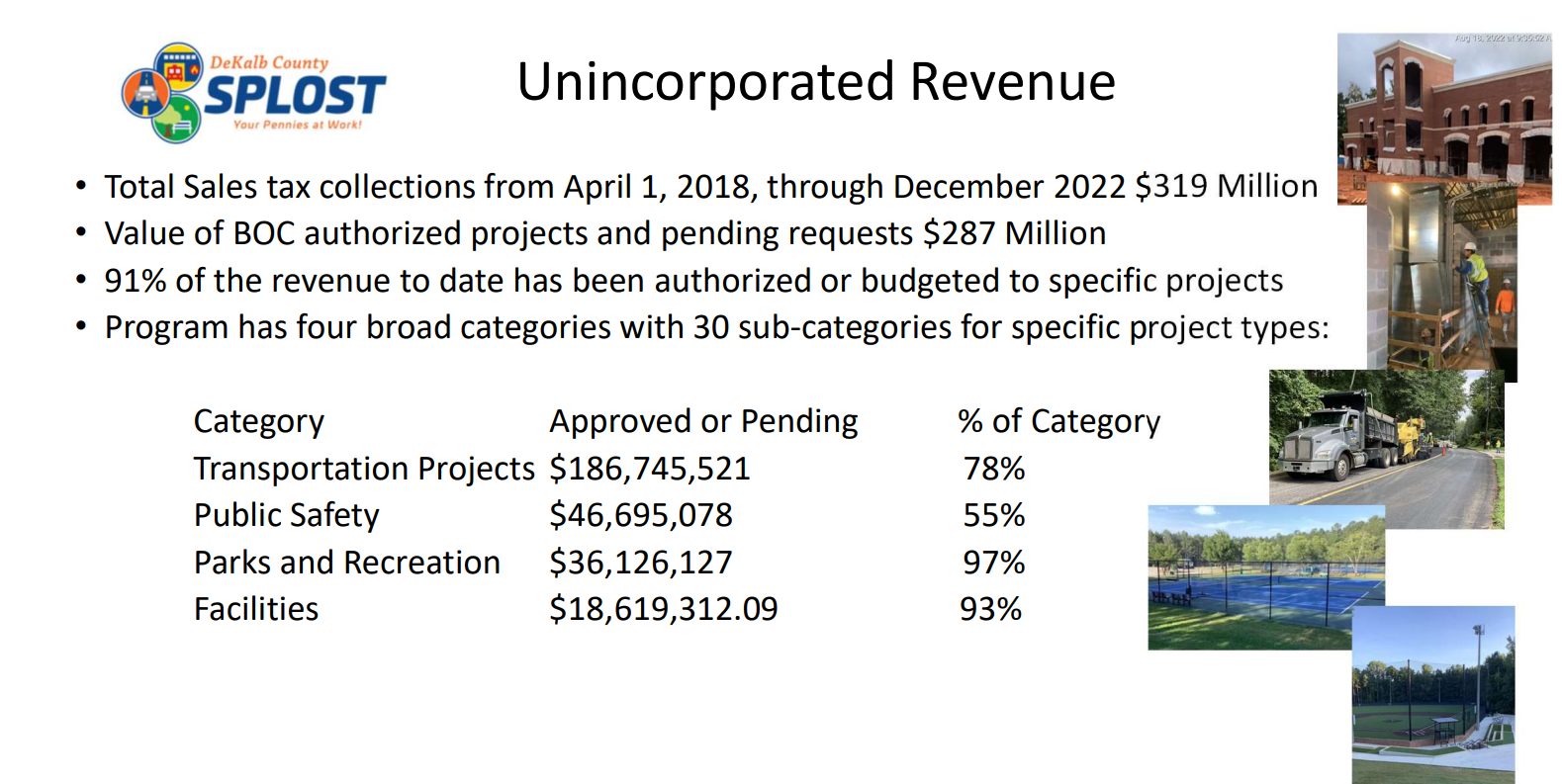 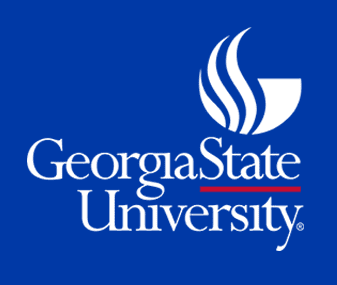 2016 SPLOST Survey Research Report  GSU Andrew Young School of Public PolicyMarch 2016 – Top Priorities for Funding
Roads, Transportation, and Sidewalks – 54%
Public Safety – 21%
Senior Centers and Health Centers – 11%
Parks and Libraries – 10%
Don’t Know– 4%
(*) Summary of results when respondents were asked to list their top spending priority of the proposed sales tax.
4
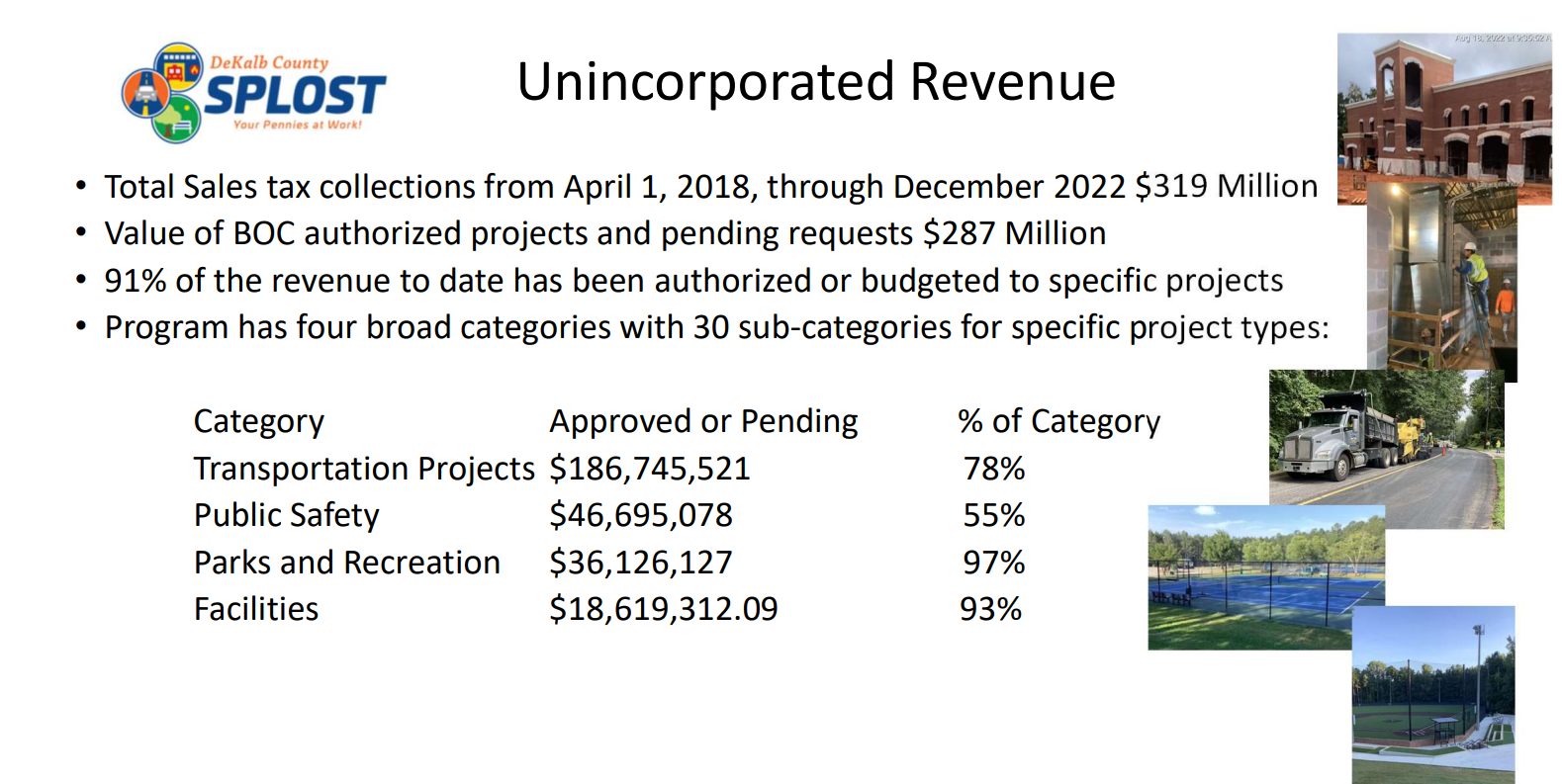 DeKalb County SPLOST Vision Statement

“DeKalb County Special Purpose Local Option Sales Tax will support county-wide improvements that promote a high quality of life for all residents. “

Adopted by CEO and DeKalb BOC
5
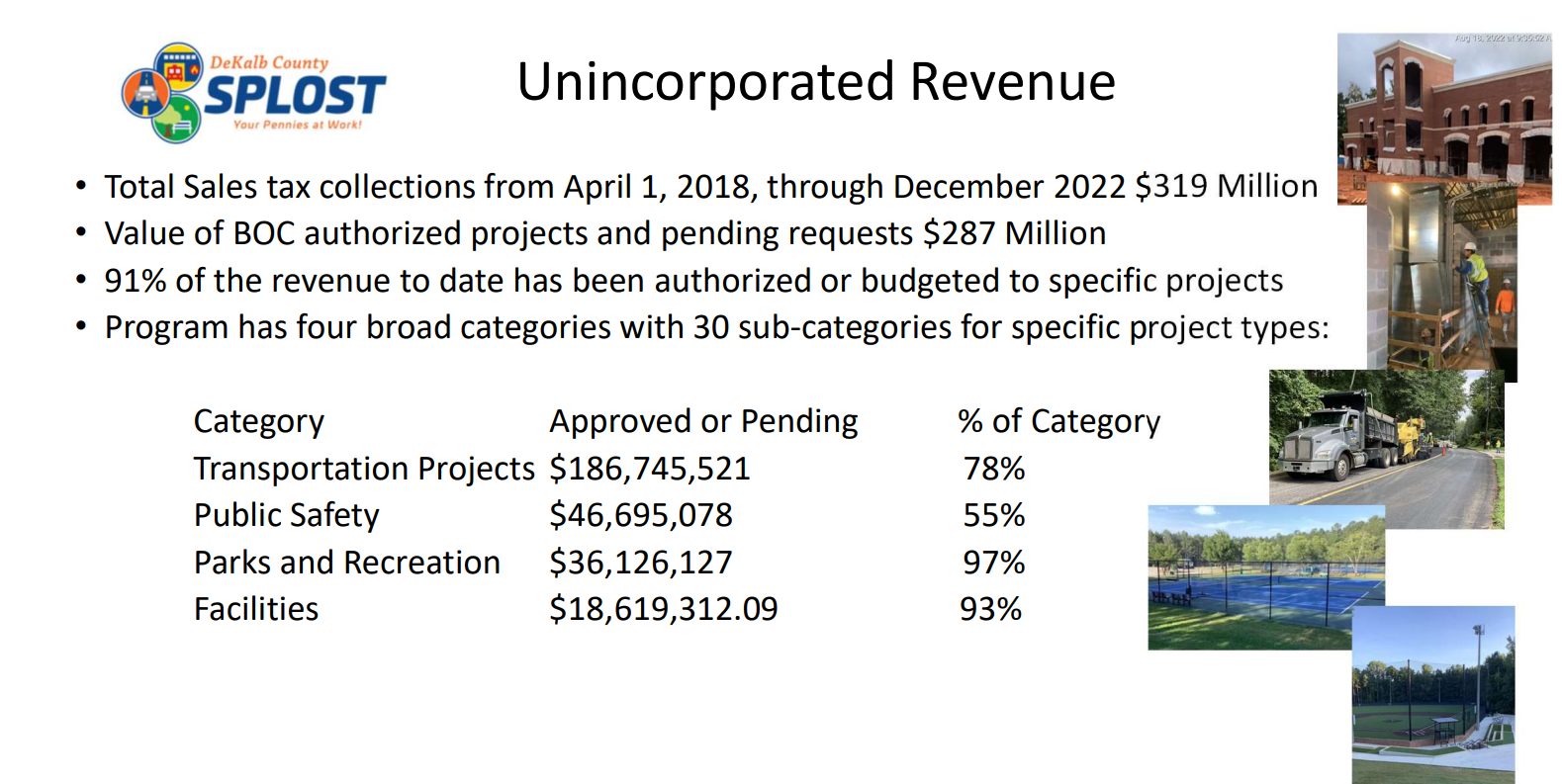 Path to DeKalb County’s SPLOST 1 Program
6
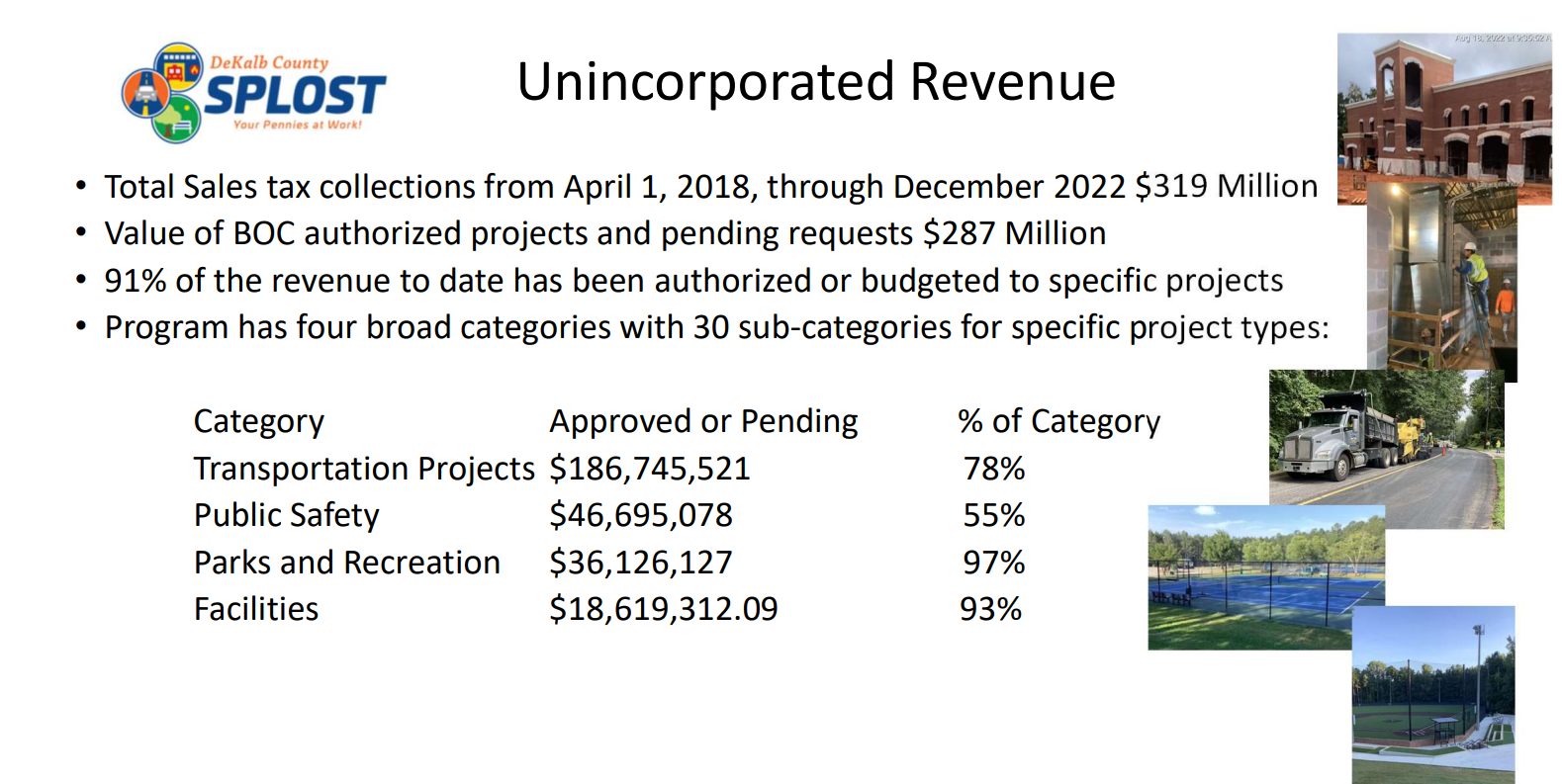 Defining Transportation Needs  

DeKalb hosted SPLOST Public Vision Sessions
Residents, the Governing Authority and Transportation experts defined the county’s vision for transportation planning;
State of Good Repair 
Smooth Streets
Safety for bikes, pedestrian, school routes 
Bridges, intersections safe 
Sidewalk and Trail connections improved
7
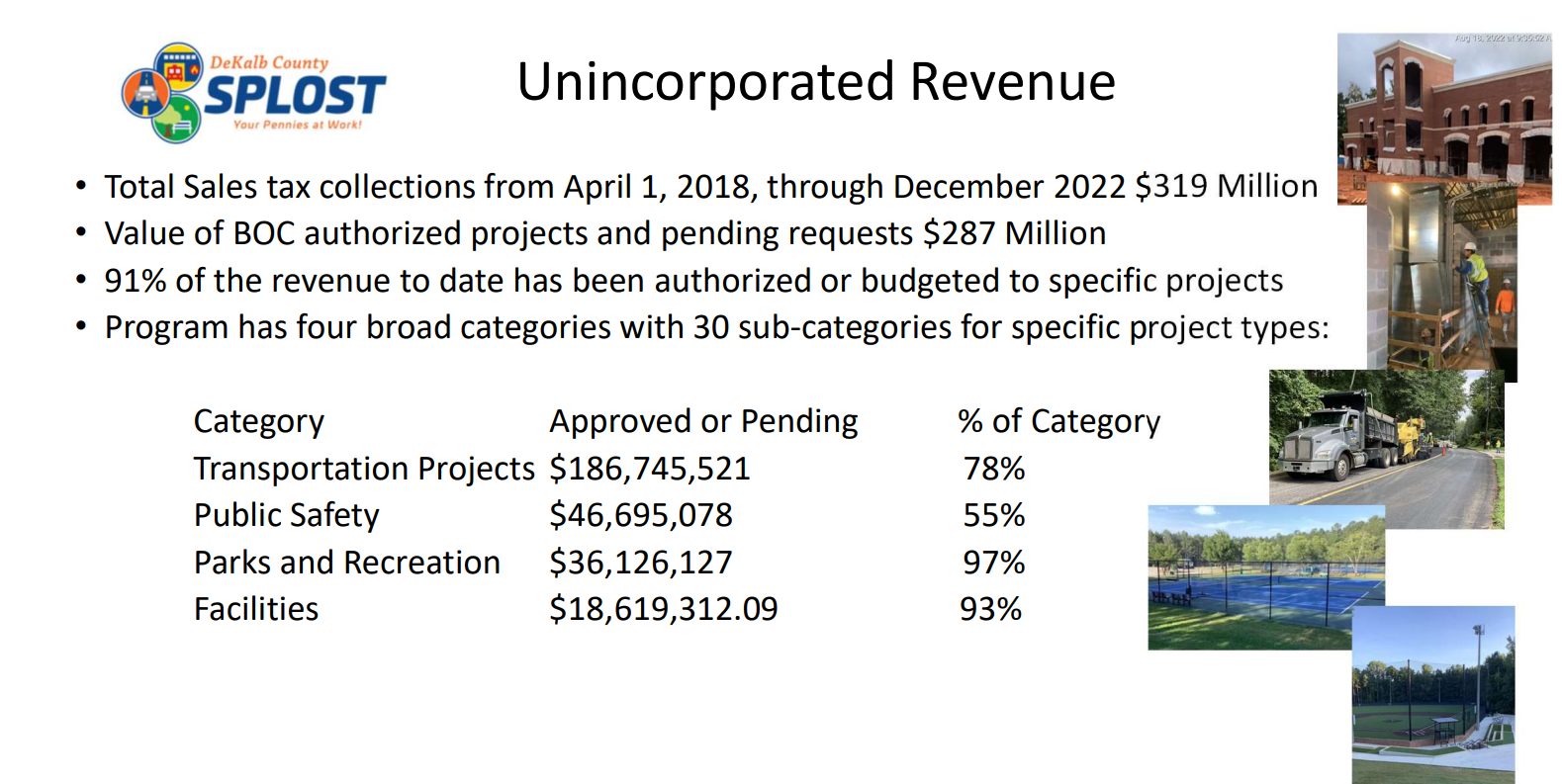 Defining Transportation Needs – 85%
Priority Programs:
Resurfacing - Roads in poor condition; rated 30 or worse, includes 318 miles in Unincorporated DeKalb
Pedestrian Improvements, Multi-Use Trails, Operational Enhancements, Corridor Beautification)
			
Category		       	 Budgeted	 Actual 	             Results	
Resurfacing			$ $151,250,000	14,382,990                                       252 Miles Pedestrian Improvements		$  14,450,000	  9,198,648		20 Projects/15 Miles 
Multi-Use Trails			$  7,000,000	  2,000,000		3 Miles	
Operational Enhancements		$  9,000,000	   2,800,000		9 Safety Projects
Corridor Beautification		$  1,250,000	      895,000		3 Projects	
Bridge Repairs			$ 7,000,000     	   7,000,000		Cedar Grove Bridge
Sidewalks to Schools, Transit		$ 4,000,000	    1,000,000 		12 Projects
Traffic Signal improvements		$ 2,350,000	       281,000		2 Projects
CID Matching funds			$ 1,500,000		0		TBD
8
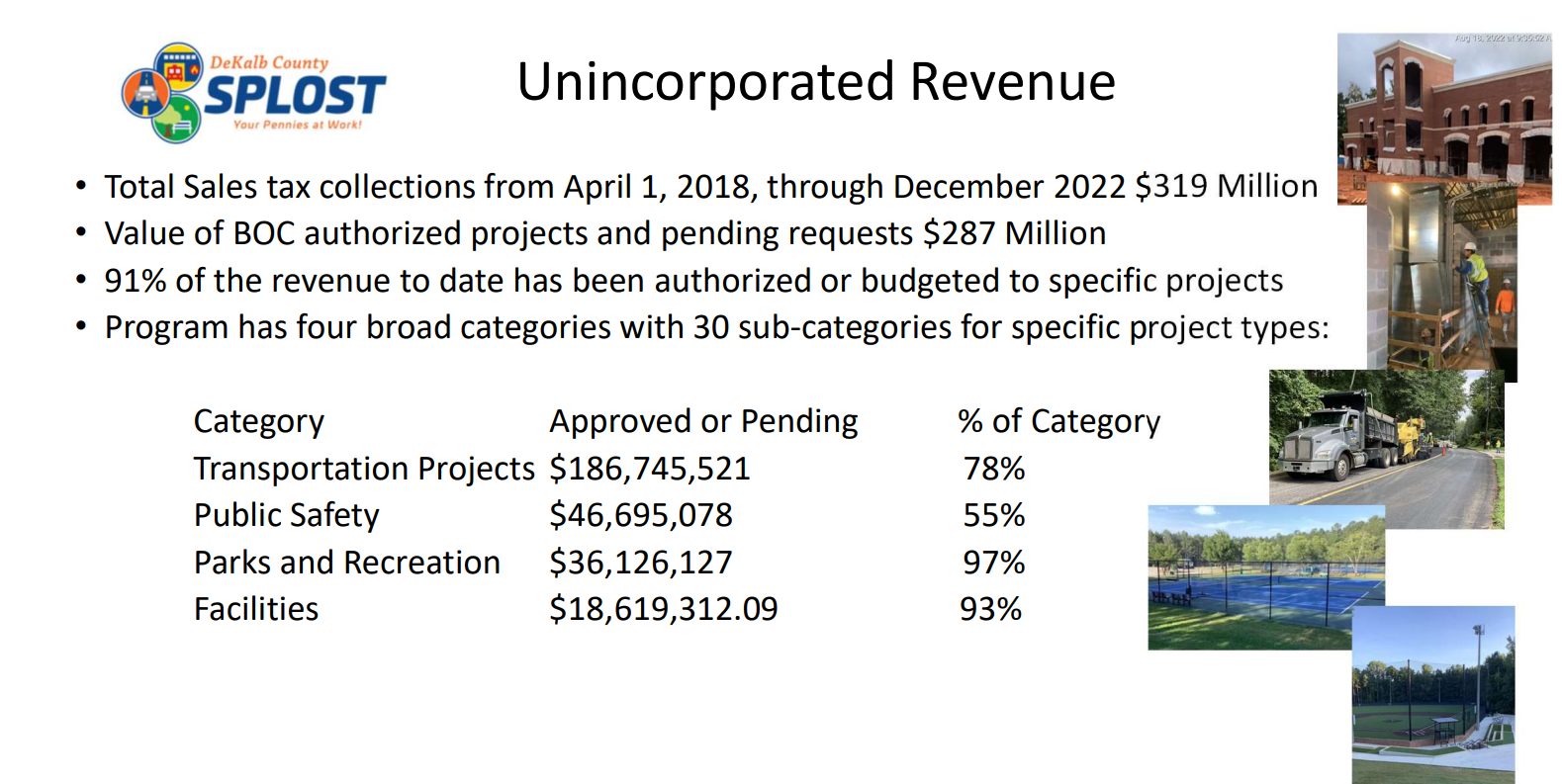 Defining Capital Outlay Needs – 15%
DeKalb hosted SPLOST Public Vision Sessions where Citizens, the Governing Authority and Infrastructure Experts defined the county’s vision for Capital Improvements
Priority Programs:
Capital Outlay  - County buildings and structures needing repair because of deferred maintenance due to a historical lack of county funding. A robust SPLOST program will provide the much- needed funding. 

Priority		Budgeted		Actuals		Results		
Parks			$37,250,000		$31,159,000	New Synthetic  turf, over 12park  buildings 
								renovated, Sugar Creek Golf reopened
								damaged and dangerous playground 
								equipment replaced, shelters repaired,
								Toby Grant pool funded
								Within parks, new roofs installed	
Courthouse		$16,500,000		$15,500,000	Roof, Chillers, elevators, Parking Deck
Libraries 						$  1,500,000	New equipment at Decatur HQ, restrooms 									renovated 		
Senior Centers		$1,000,000		$  1,000,000	HVAC Upgraded at Lou Walker & Warren St
Health Centers		$1,000,000		$  1,000,000	North DeKalb and Richardson Health Centers
9
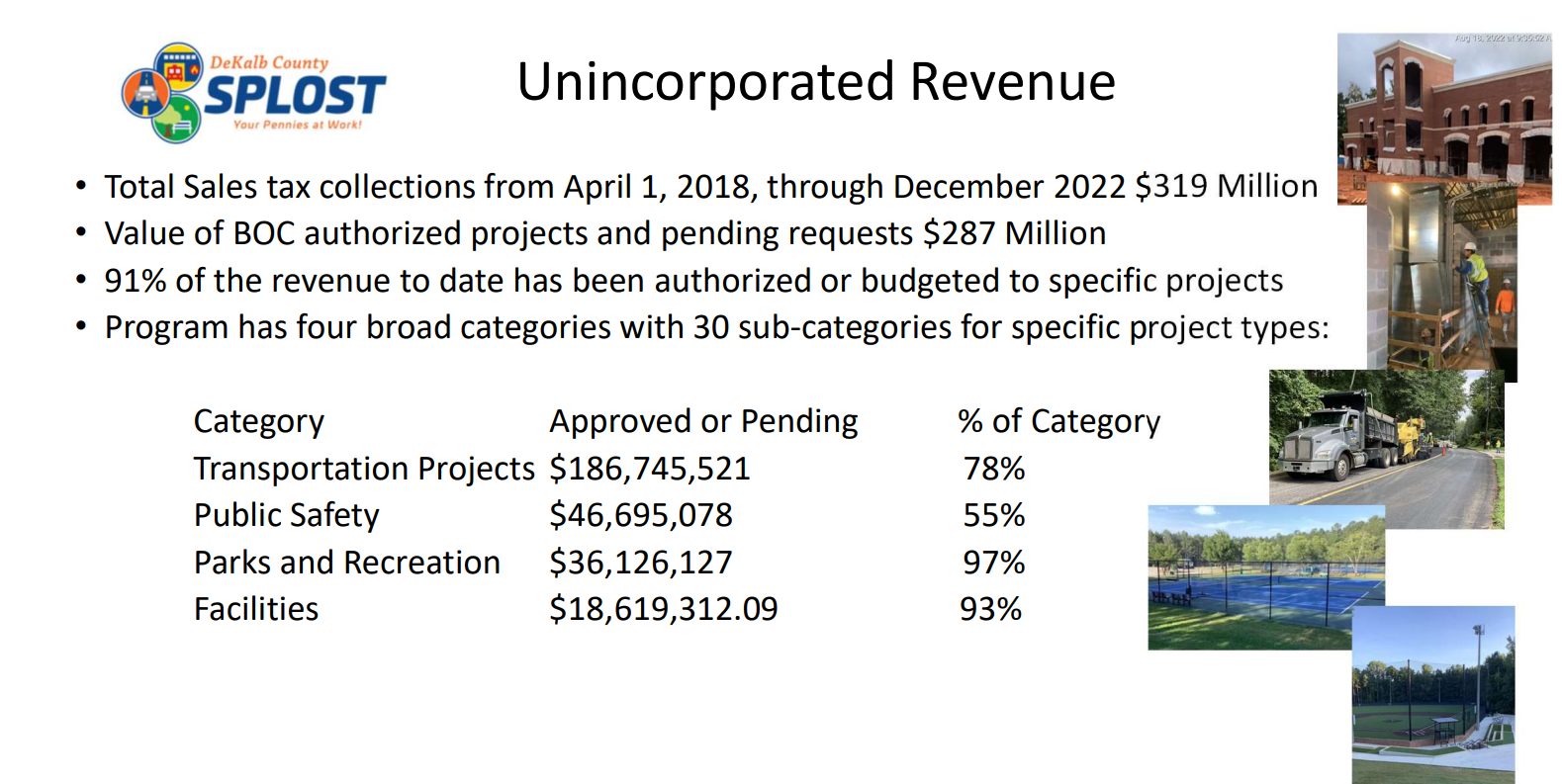 DeKalb’s SPLOST 1 Program is coupled with a Tax Credit called “EHOST”
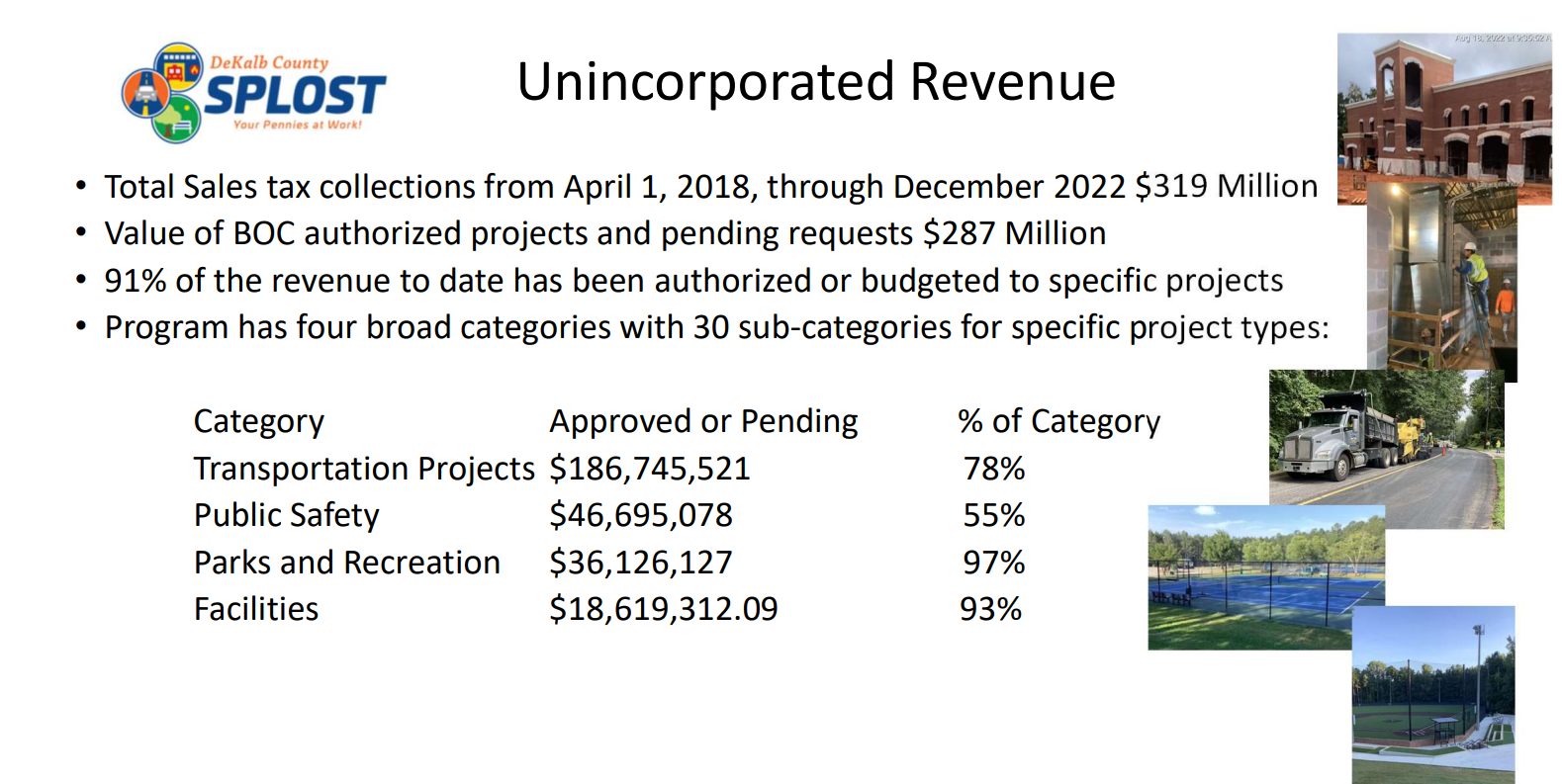 What is EHOST ?
EHOST (the E is for Equalization) serves two purposes:  
First, it removes any use of the funding for capital purposes.   Each year, 100% of the revenue must be used to reduce property taxes for homeowners.   
Secondly, it applies the revenue first to rollback millage rates levied countywide (General and Hospital currently). 
If there’s enough total EHOST revenue to provide a 100% rollback of countywide property taxes, then any remaining funding can reduce taxes in cities and non-countywide districts.
How much was  my home’s tax bill reduced as a result of EHOST  ?
The amount will vary depending upon the value of your home and the jurisdiction in which you live.
11
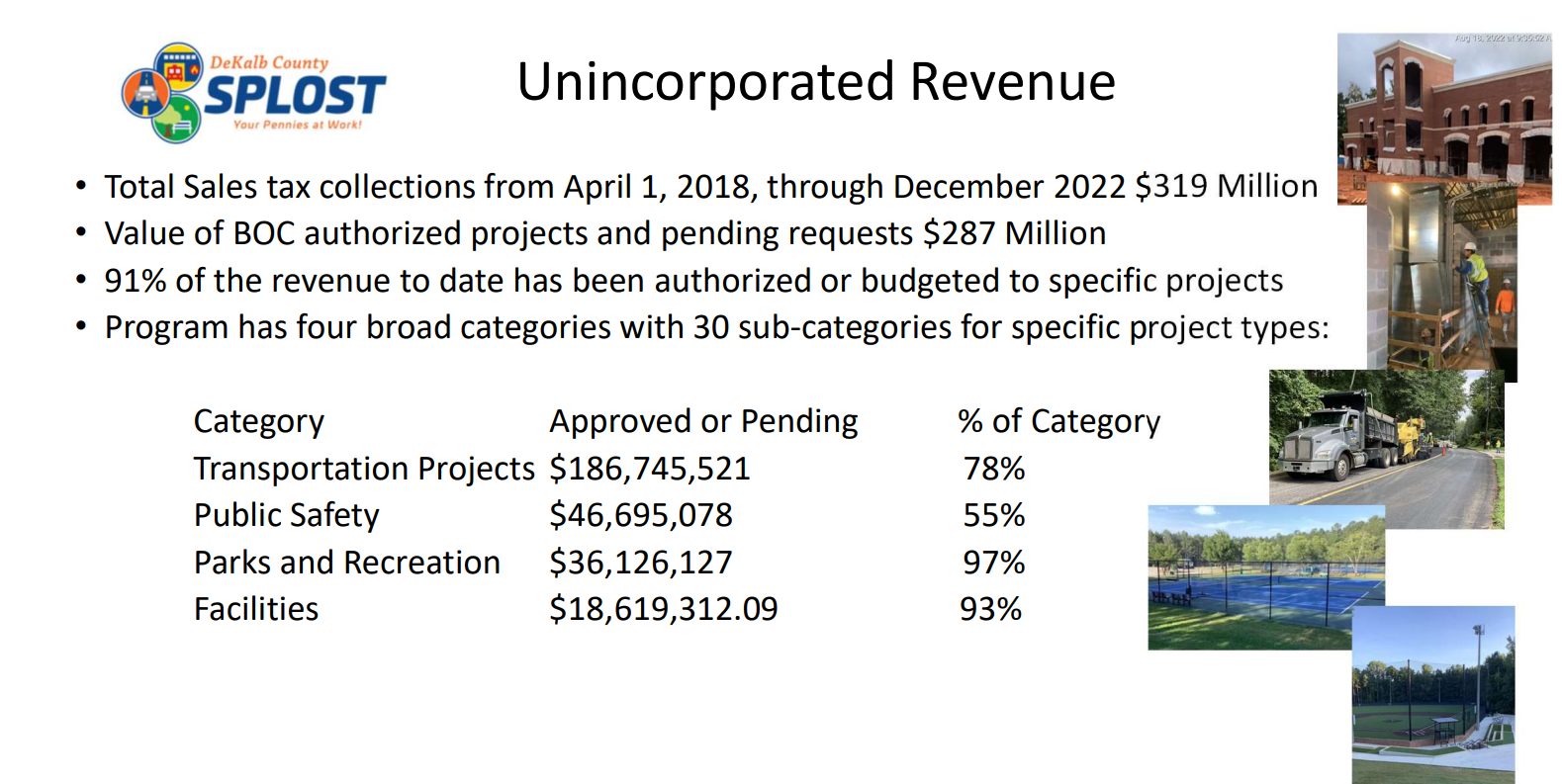 EXACTLY HOW IS EHOST IMPACTING MY TAX BILL ?
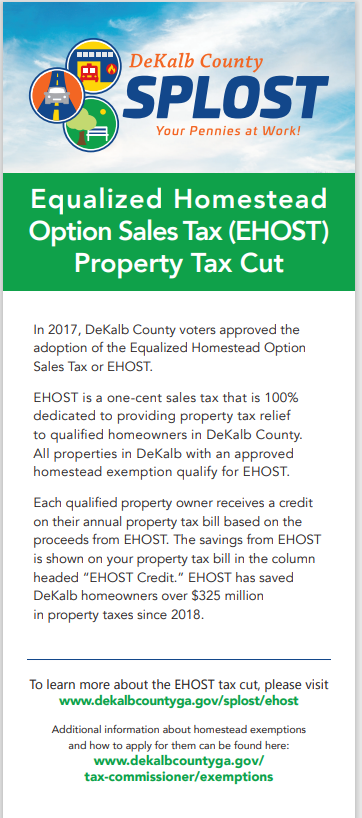 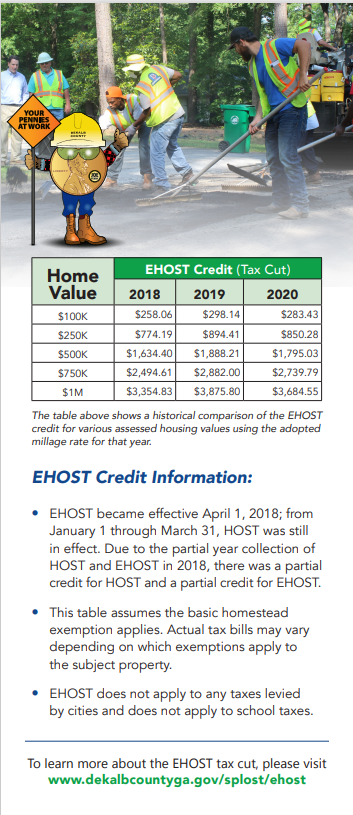 12
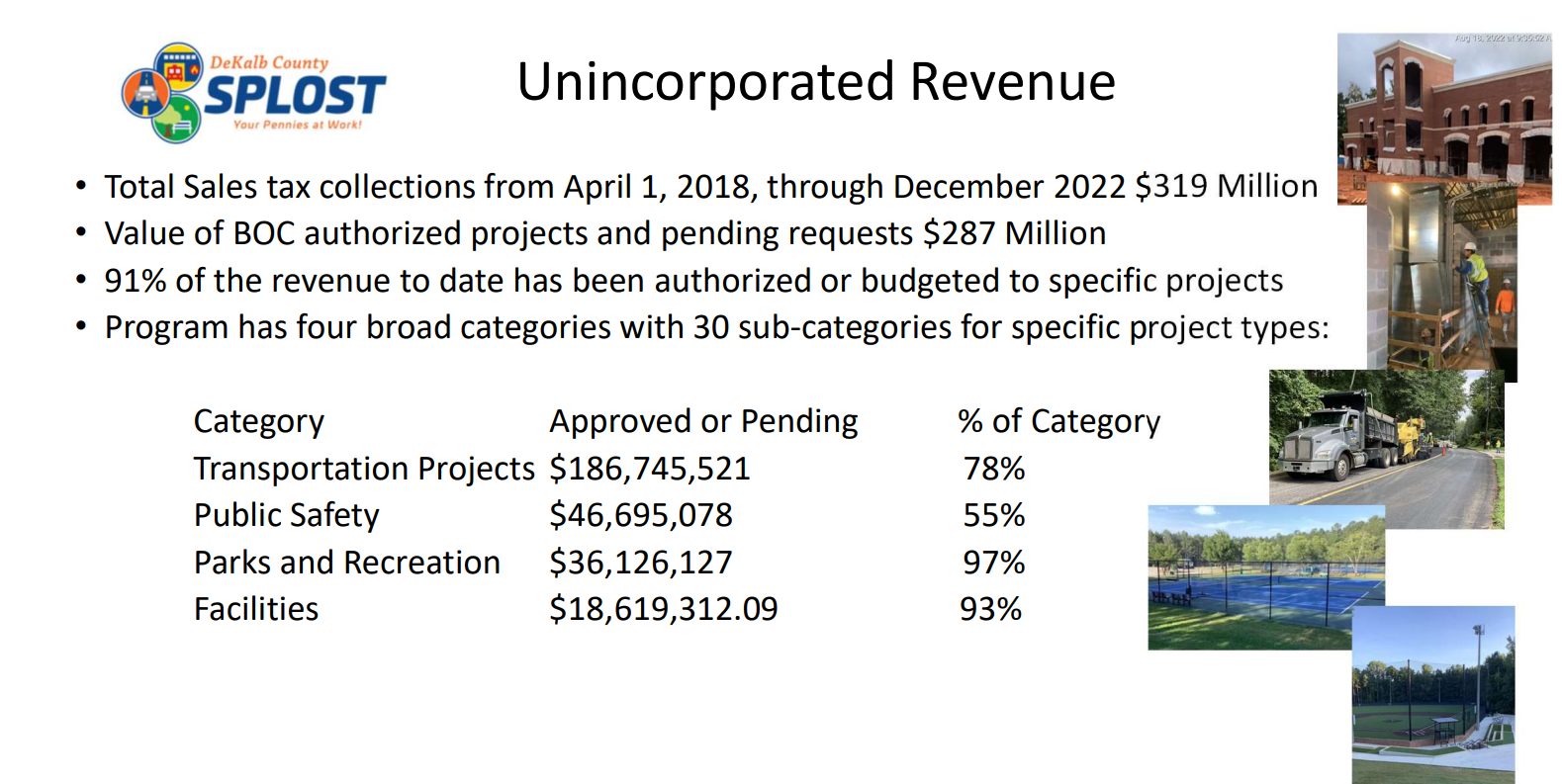 Communications
13
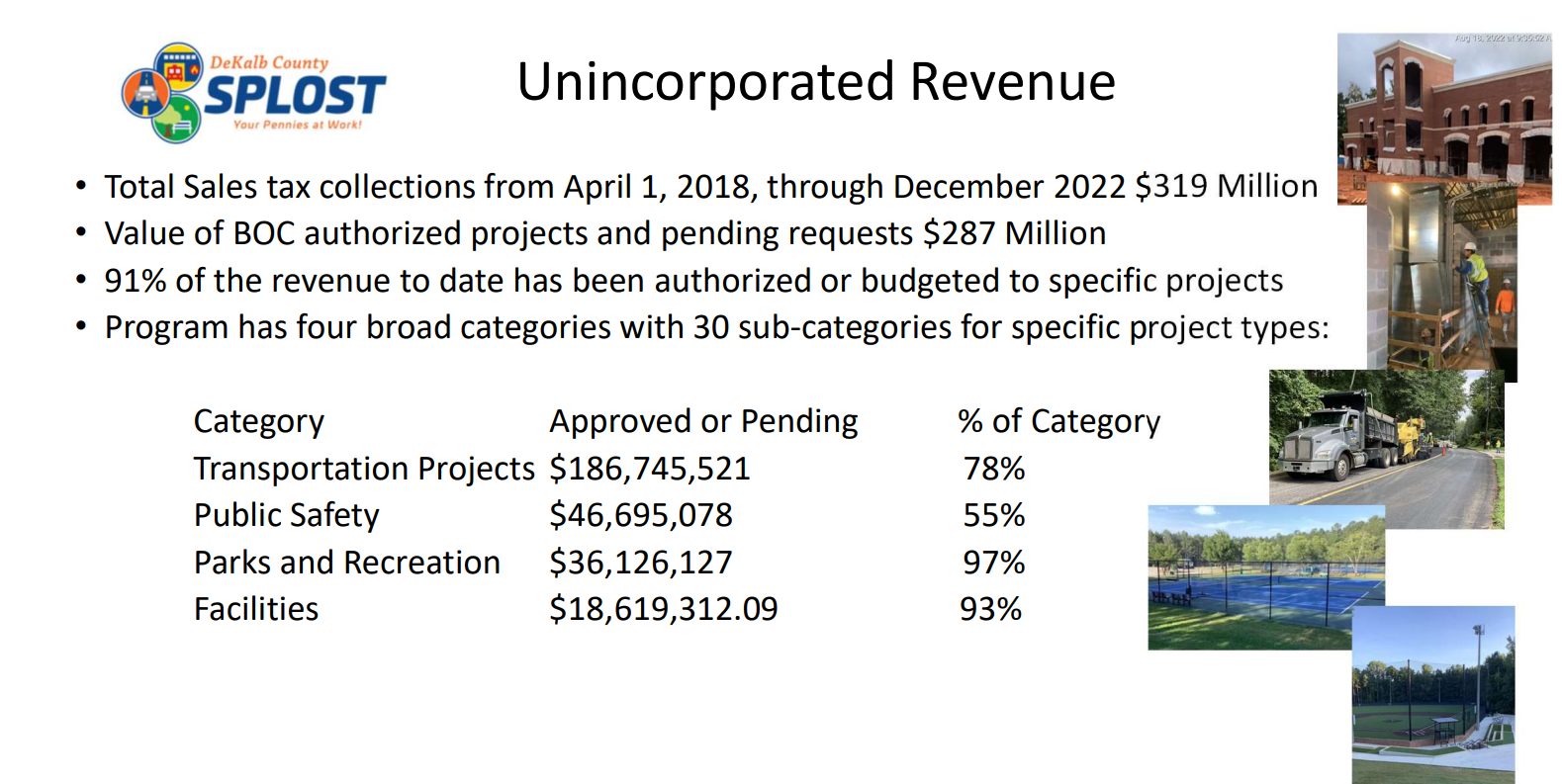 DeKalb residents have multiple tools to identify 
 SPLOST activities in your area
30 + News Releases and updates regarding SPLOST events and progress
65 + Social Media posts 
SPLOST Oversight Group - Monthly and bi-monthly meetings are all recorded with minutes on website
DeKalb County Website: Home | DeKalb County GA
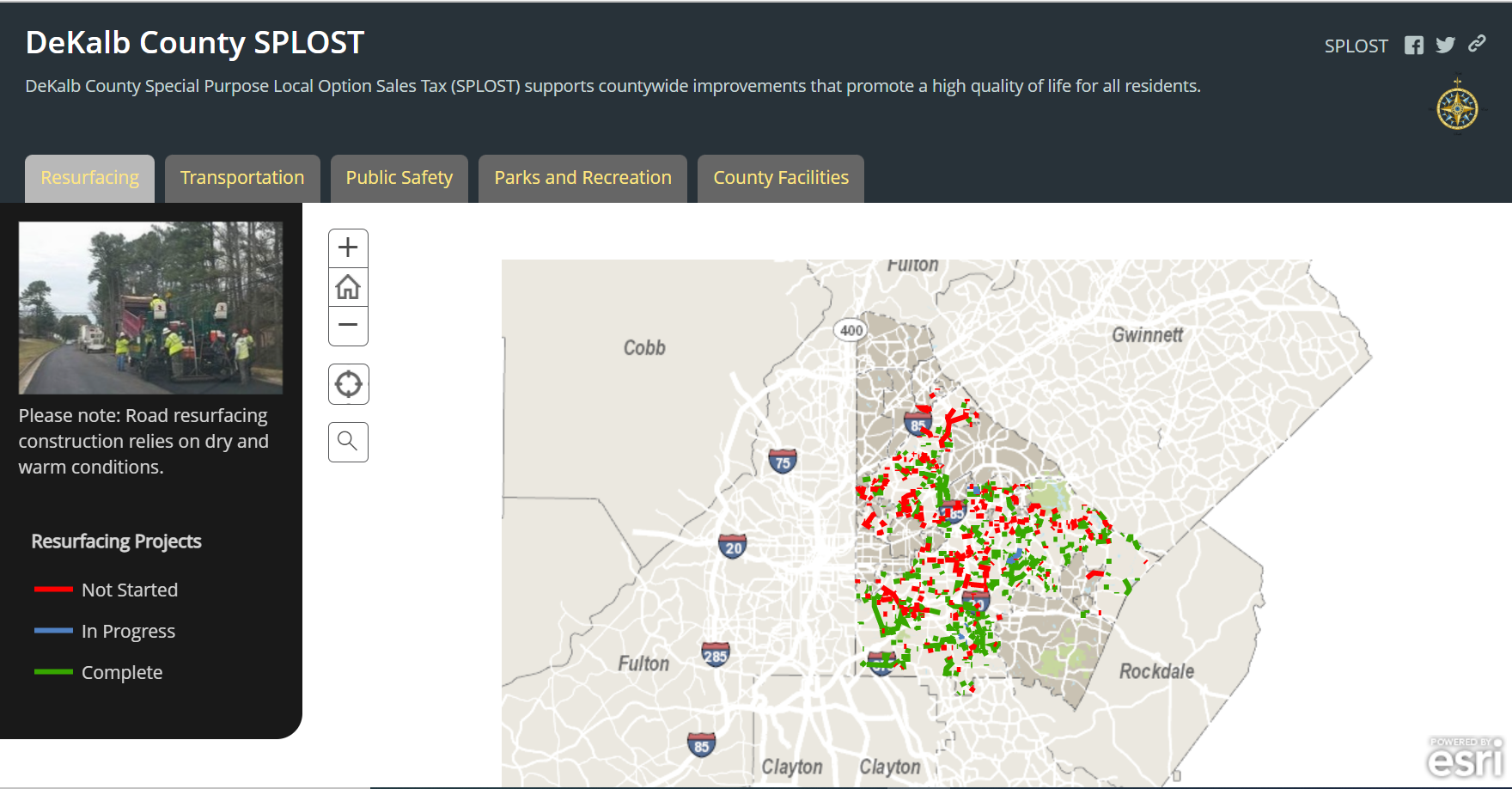 14
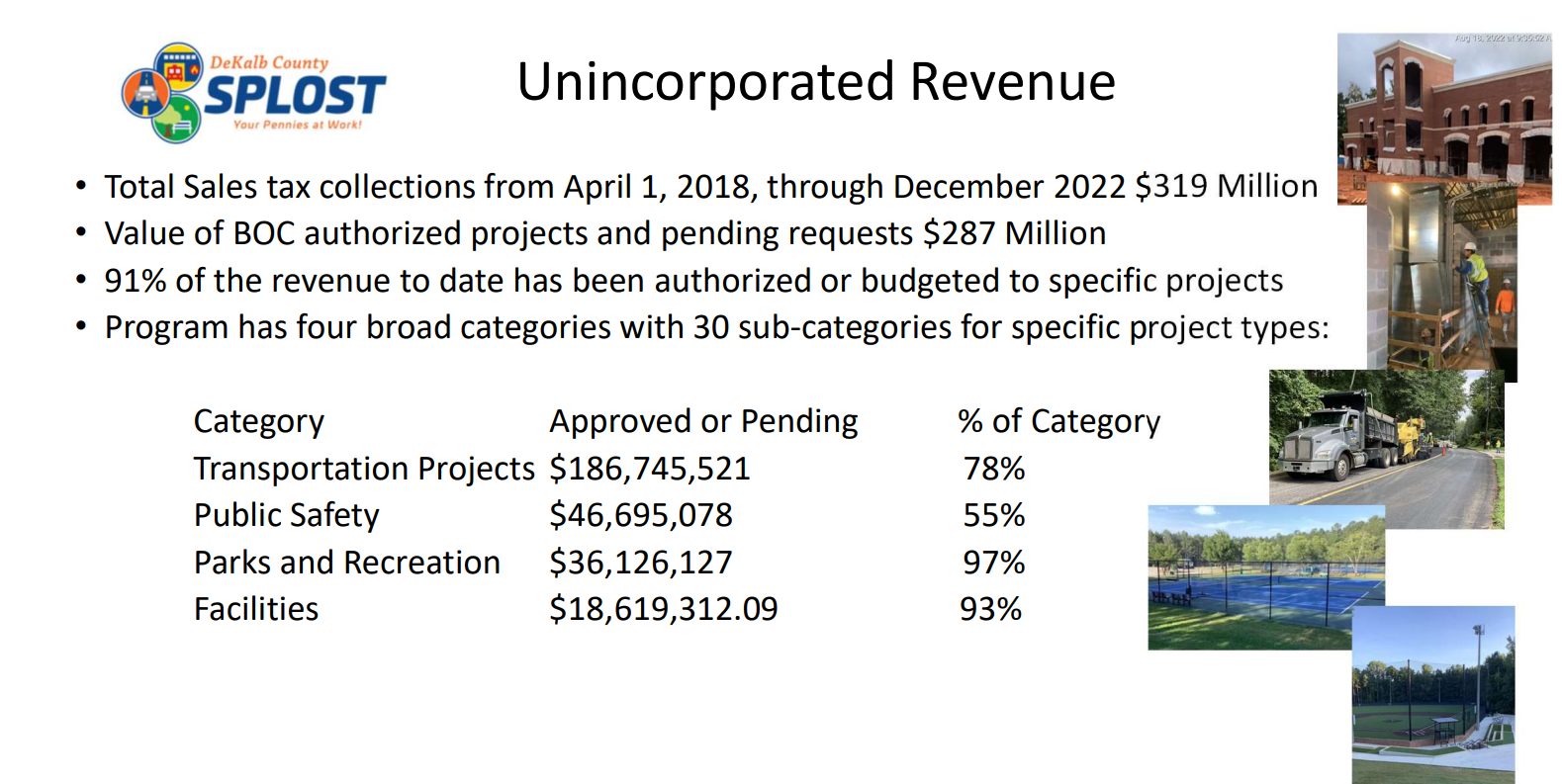 NEXT STEPS
15
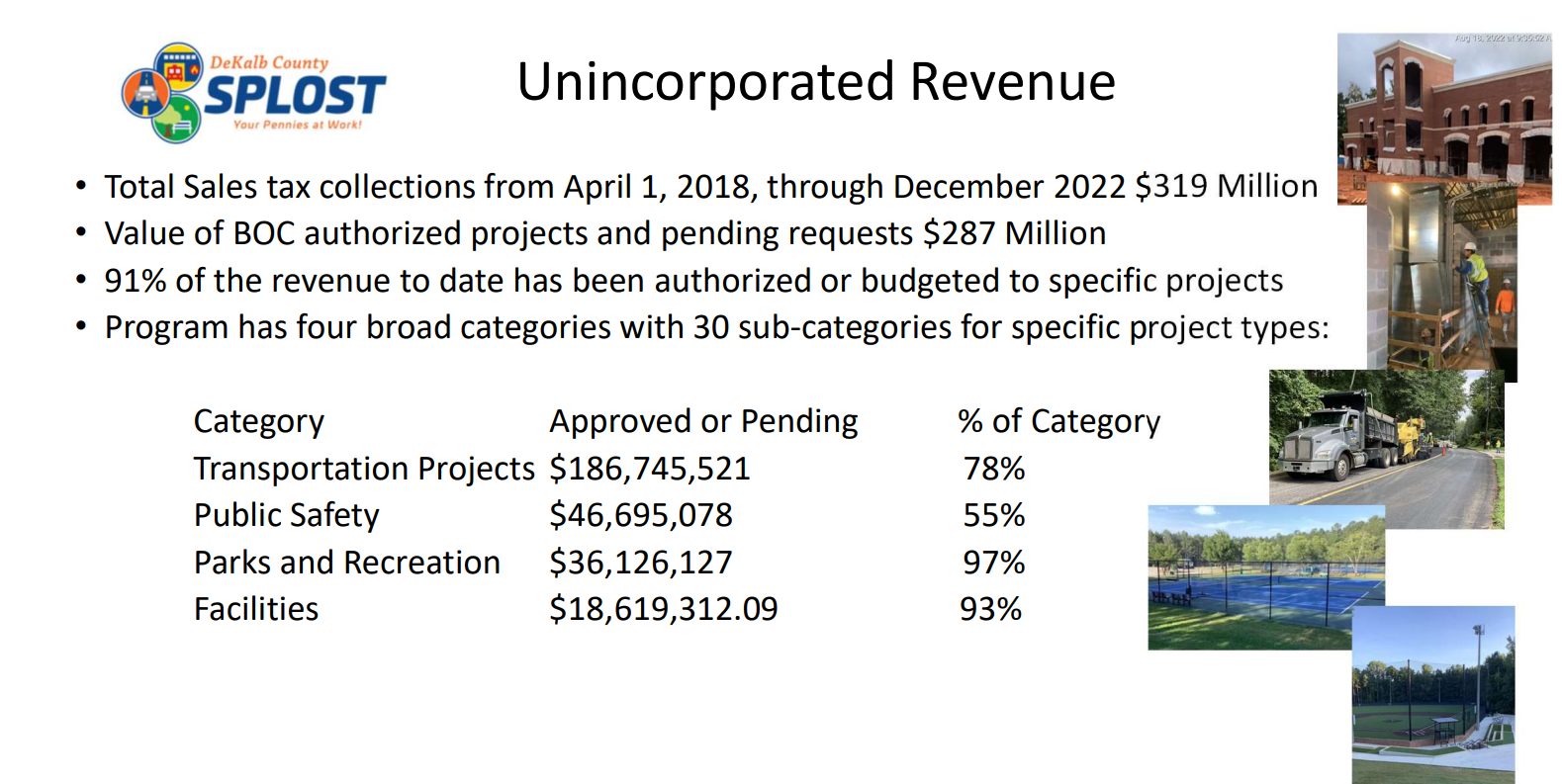 Path to DeKalb County’s SPLOST 2 Program
16